Escuela Normal de Educación Preescolar
Licenciatura en educación preescolar.  
Ciclo escolar 2020-2021 





Curso:
Bases Legales y normativas de la educación básica.
                          Maestro:	
Arturo  Flores Rodríguez.
Alumna:
Leyda Estefanía Gaytán Bernal. #7
3 “A”
Actividad 4: Trabajo de unidad 4 “Línea del tiempo”
Competencias de la unidad de aprendizaje:
Utiliza los recursos metodológicos y técnicos de la investigación para explicar, comprender situaciones educativas y mejorar su docencia.
Orienta su actuación profesional con sentido ético-valoral y asume los diversos principios y reglas que aseguran una mejor convivencia institucional y social, en beneficio de los alumnos y de la comunidad escolar. 
Previene y soluciona conflictos, así como situaciones emergentes con base en los derechos humanos, los principios derivados de la normatividad educativa y los valores propios de la profesión docente.
Decide las estrategias pedagógicas para minimizar o eliminar las barreras para el aprendizaje y la participación, asegurando una educación inclusiva.

Saltillo Coahuila de zaragoza                                     26 de abril del 2021.
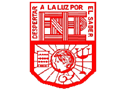 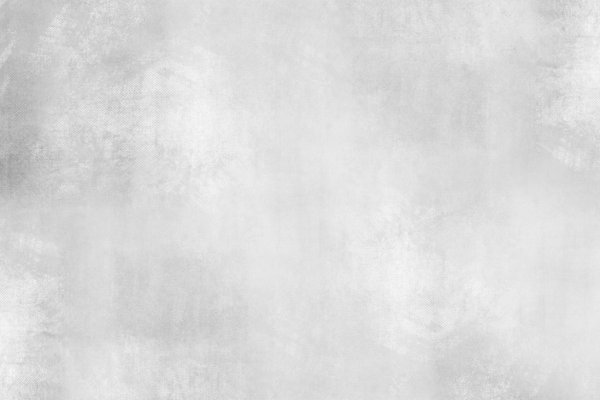 LÍNEA DE TIEMPO: CAMBIOS DEL SISTEMA EDUCATIVO CON EL ARTICULO 3º DE “LA CONSTITUCIÓN DE 1917” Y “LA LEY GENERAL DE LA EDUCACIÓN”.
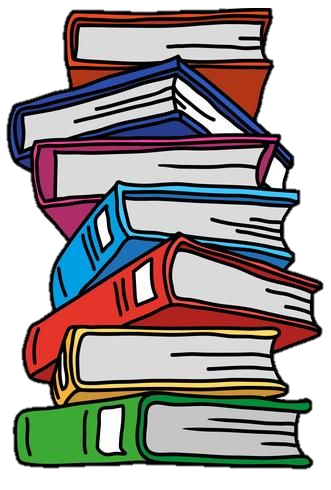 Busca erradicar la ignorancia, así como los prejuicios. Fomenta la convivencia humana, la dignidad personal, igualdad de derechos, y evita los privilegios y distinciones entre razas, grupos, sexos y religiones
Enseñanza gratuita y laica. Estableciendo la libertad de educación, dejando fuera todo lo religioso.
Su finalidad es crear una educación armónica y democrática, desarrollando así todas las facultades del ser humano. Además de fomentar el amor a la patria y la conciencia de la solidaridad, independencia y justicia.
1857
1934
1980
1917
1946
1992
Establece el educar, investigar y difundir la cultura y autonomía, respetando la libertad de catedra, e investigación y de libre examen, y discusión de las ideas. Cada institución determinará sus fines y programas.
Enseñanza libre y la ley determinará
Las profesiones que necesitan titulo.
Educación socialista donde se busca la verdad de todas las cosas, excluyendo toda doctrina religiosa, dejando fuera el fanatismo y los prejuicios. Creando en la juventud un concepto racional y exacto del universo y la vida social.
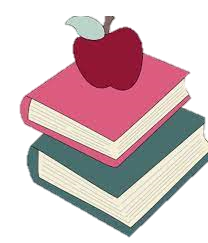 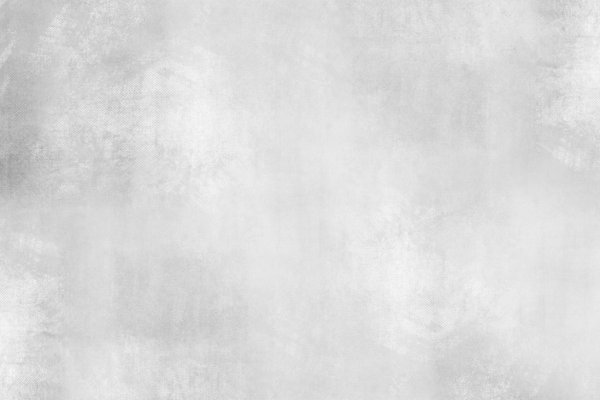 LÍNEA DE TIEMPO
Menciona que le corresponde al estado la rectoría de la educación. Determina que la educación debe de ser universal, inclusiva, publica y gratuita y reconoce la importancia que tiene la educación inicial. Valora la contribución de los docentes en la sociedad y atribuye que la educación debe de ser una garantía y no un privilegio, fundamental para una verdadera transformación del país.
Expone la obligatoriedad de la educación preescolar. Busca promover y atender todas la modalidades incluyendo la inicial, demás alentar el fortalecimiento de la cultura y apoyar la investigación científica y tecnológica.
Establece la obligatoriedad de la educación superior. Se le darán los recursos necesarios a las escuelas y busca fortalecer el fortalecer el aprecio y respeto por la diversidad cultural.
1993
2011
2013
2002
2012
2019
La ley general de la educación, menciona la participación activa de los educandos, padres de familia, docentes y actores involucrados, para extender los beneficios de la educación.
La educación se basa en el respecto de la dignidad de las personas y la igualdad de derechos. Promueve la honestidad, los valores y la mejora continua del proceso de enseñanza-aprendizaje.
Establece que la educación será nacional. Contribuye a la convivencia humana, fomenta el aprecio y respecto, sin privilegios, buscando una educación de calidad. Se incluye la evaluación para para evaluar el desempeño y resultado de los alumnos y la elección del servicio docente se llevará a cabo por medio de concursos.
Establece que todo individuo tiene el derecho de recibir educación. Determina que la educación primaria y secundaria son obligatorias y busca una enseñanza libre basada en la laicismo
Referencias bibliográficas.
CPEUM (Constitución política de los Estados Unidos Mexicanos). (1917). Cámara de Diputados del H. Congreso de la Unión. Secretaria General. México.
http://www.diputados.gob.mx/LeyesBiblio/pdf/1_110321.pdf 
Ley General de Educación. (2019). Cámara de Diputados del H. Congreso de la Unión. Secretaria General. México.
http://www.diputados.gob.mx/LeyesBiblio/pdf/LGE_300919.pdf
Actividad no 4.
Línea del tiempo.
Elabora una línea del tiempo considerando los siguientes criterios básicos.
• Identifica los principales cambios que hemos experimentado en el sistema educativo de nuestro país con relación
al Artículo Tercero Constitucional y la Ley General de Educación.
• Distingue los aspectos sociales, culturales, políticos, económicos, culturales, académicos y jurídicos nacionales e internacionales que dieron origen a los cambios.
• Contextualiza e identifica las convenciones, acuerdos, recomendaciones para mejorar los sistemas educativos.
• Ubica las modalidades, servicios al igual que los principales indicadores educativos.
• Identifica la información de distintas fuentes, incluida la línea de tiempo para elegir el tema de su reflexión
Rúbrica.